Title: Subtitle
Delete this and replace it with your…
Things you want to highlight.
Extra Graphs, Tables, Figures
Extra nuance that you’re worried about leaving out.
Leeroy Jenkins, author2, 
author3, author4
Main finding goes here, translated into plain English. Emphasize the important words.
INTRO
Just give context for the gap you’re filling

METHODS
N = ###, 
Collected this
Tested with X statistical test

RESULTS
Graph or table with essential results only.
All “extra” correlations, etc. in the side bar.


DISCUSSION
“If this result actually generalized and I didn’t have to humbly disclaim the possibility of a thousand confounds and limitations, it would imply that….”
Highlight your name
(presenter)
You can add a focal graphic here.
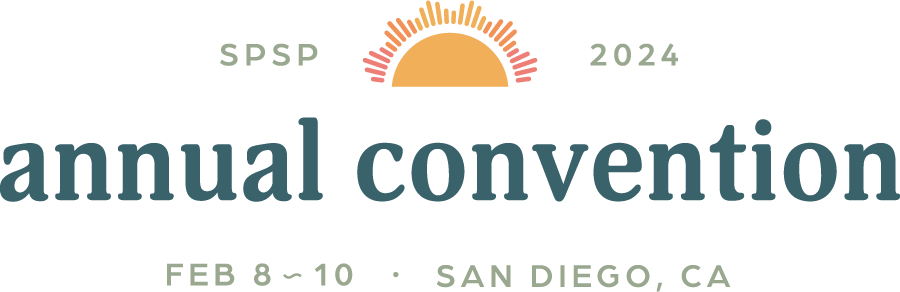 [Speaker Notes: Notes:
Keep text within gutter guides.
To hide guides: click View; uncheck Guides
Author list: Don’t split names onto two lines (e.g., “Jimmy [break] Smith”). If that happens, use a new line. Bold the first names of the presenting author.
Intro/methods/result: Don’t drop below font size 10, but if you have extra space, increase the font size until the space is full.
Do not use color in the sidebars except in graphs/figures.]